«Учиться можно только весело… Чтобы переваривать знания, надо поглощать их с аппетитом»                                                  Анатоль Франс                                                    (1844-1924)
Тема урока
Свойства корня n-ой степени
КАТЕХИЗИС
продолжить формулировку
1.Корень n-степени (n=2,3,4,5, …) из произведения двух неотрицательных чисел равен…
произведению корней  n-степени  из этих чисел:
=
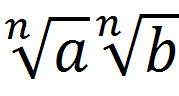 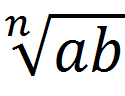 Пример:
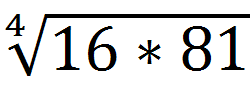 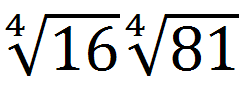 2·3=6
=
=
2. Если a≥ 0, b>0 и n=2,3,4,5,… то справедливо равенство
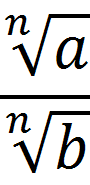 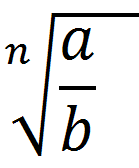 =
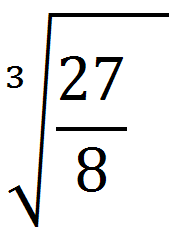 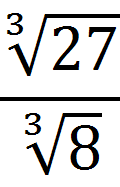 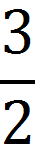 =
=
Пример:
3. Если a≥ 0,     n=2,3,4,5,… и k любое натуральное число, то справедливо равенство
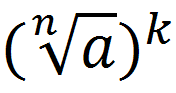 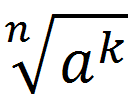 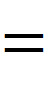 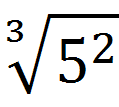 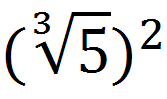 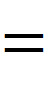 Пример:
4. Если a≥ 0,     n и k - натуральные числа, большие 1, то справедливо равенство
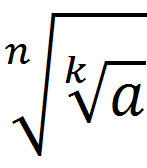 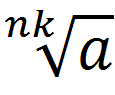 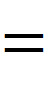 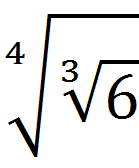 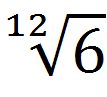 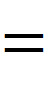 Пример:
5. Если показатели корня и подкоренного выражения умножить или разделить на одно и то же натуральное число, то…
значение корня не изменится
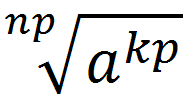 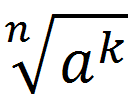 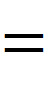 Пример:
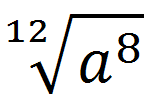 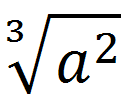 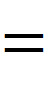 «Любое правило хорошо тем, что если с самого начала мы можем предвидеть и впоследствии подтвердить его, то, следуя этому, мы достигнем цели»                                        Вильгельм Лейбниц
Найдите значение числового выражения
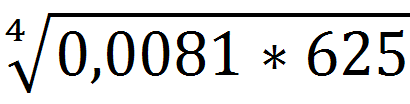 1,5
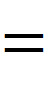 1)
2
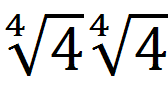 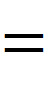 2)
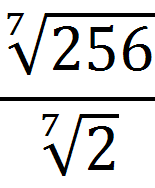 2
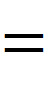 3)
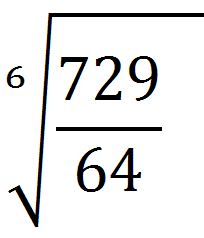 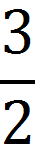 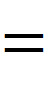 4)
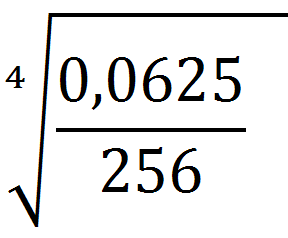 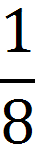 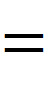 5)
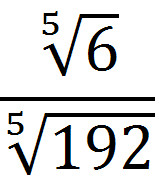 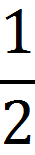 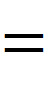 6)
сравните
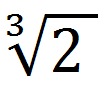 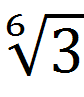 >
1)
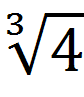 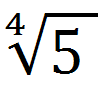 <
2)
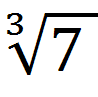 >
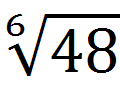 3)
Задания открытого банка задач
Найдите значение выражения             .
.
Найдите значение выражения                .
Решение.
Решение.
Задания открытого банка задач
Найдите значение выражения                  .
Решение.
Т.к. при  х  2
Найдите значение выражения                        при  х  2.
Решение.
«Вы - талантливые дети! Когда – нибудь вы сами приятно поразитесь, какие вы умные, как много вы сумеете, если будете постоянно работать над собой…»                                               Жан-Жак Руссо